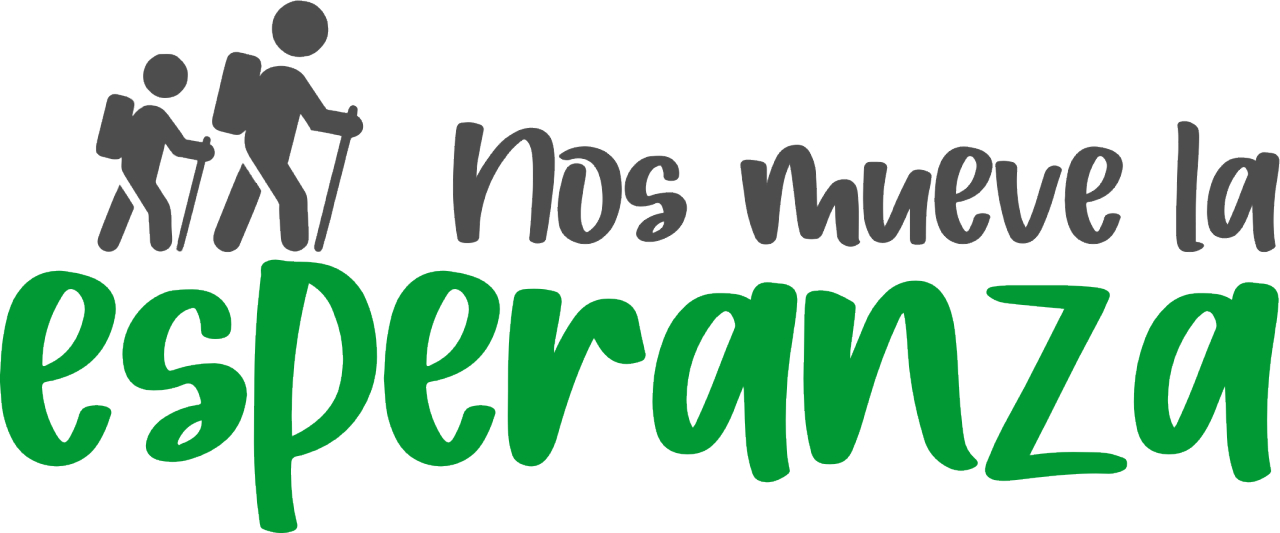 P. Joan Lluís Playà
Delegado del Rector Mayor para la Familia Salesiana
El aguinaldo 2021, un aguinaldo para el “hoy de Dios”
Premisa:
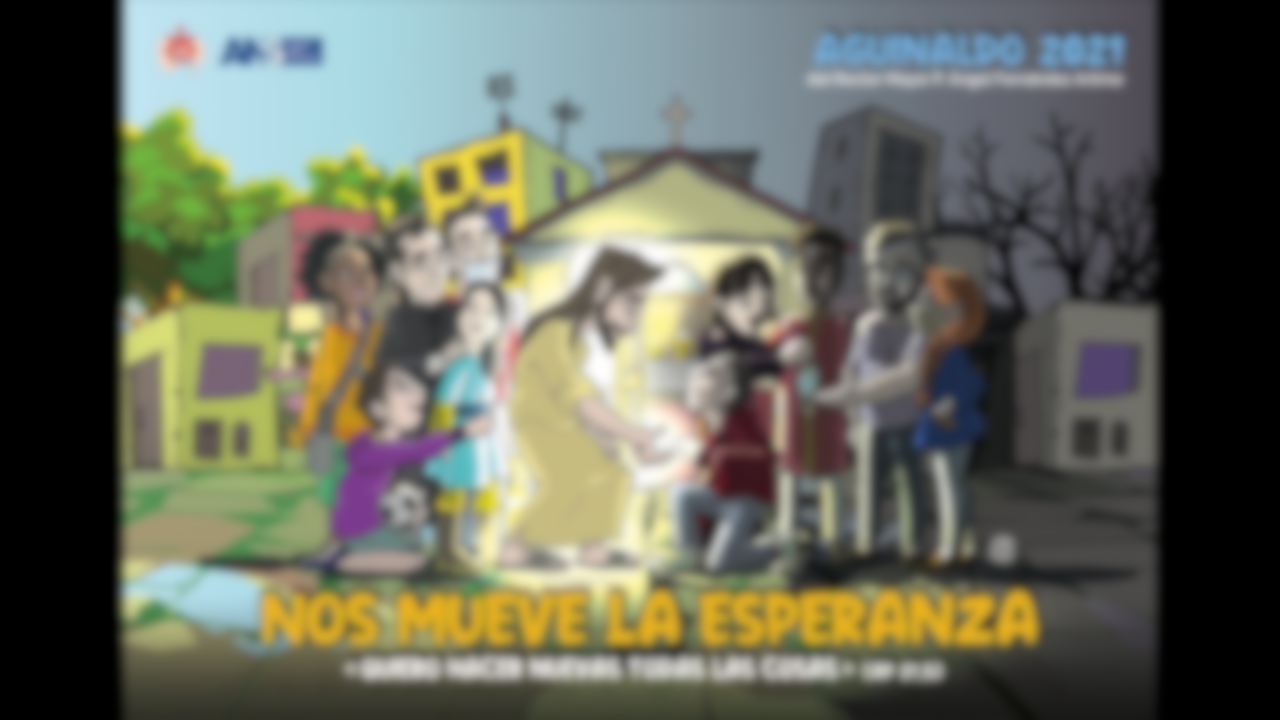 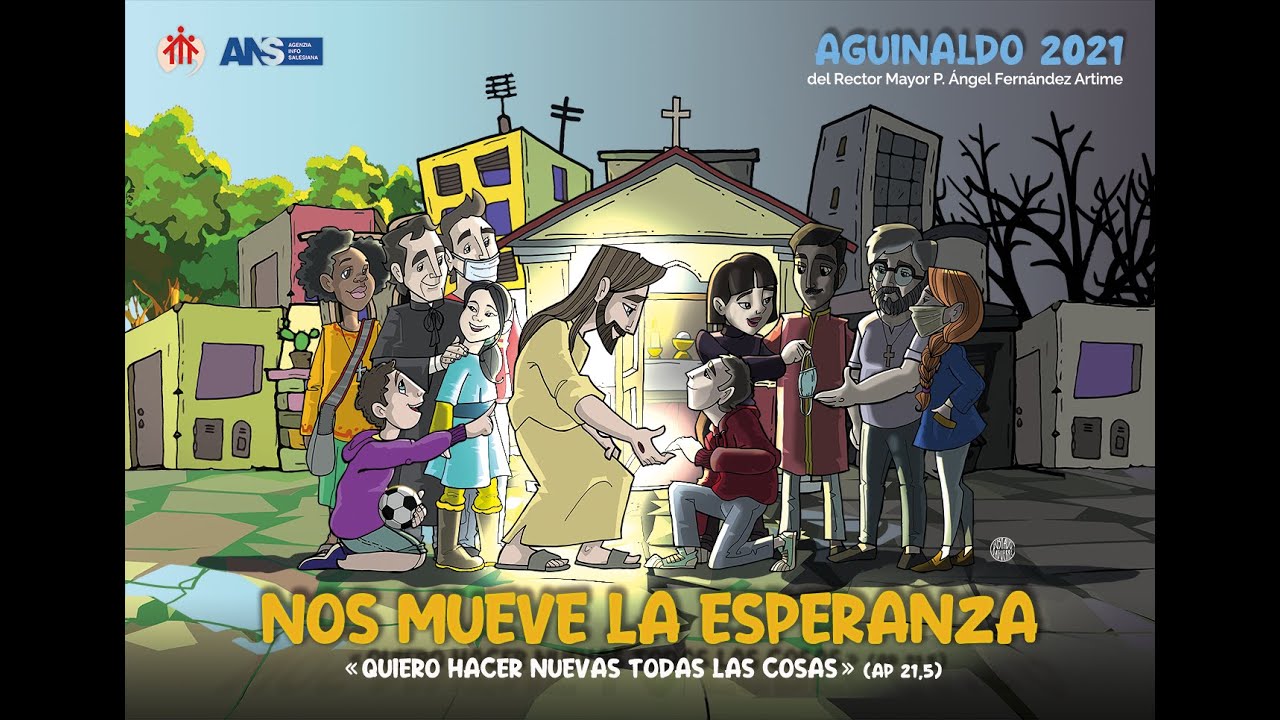 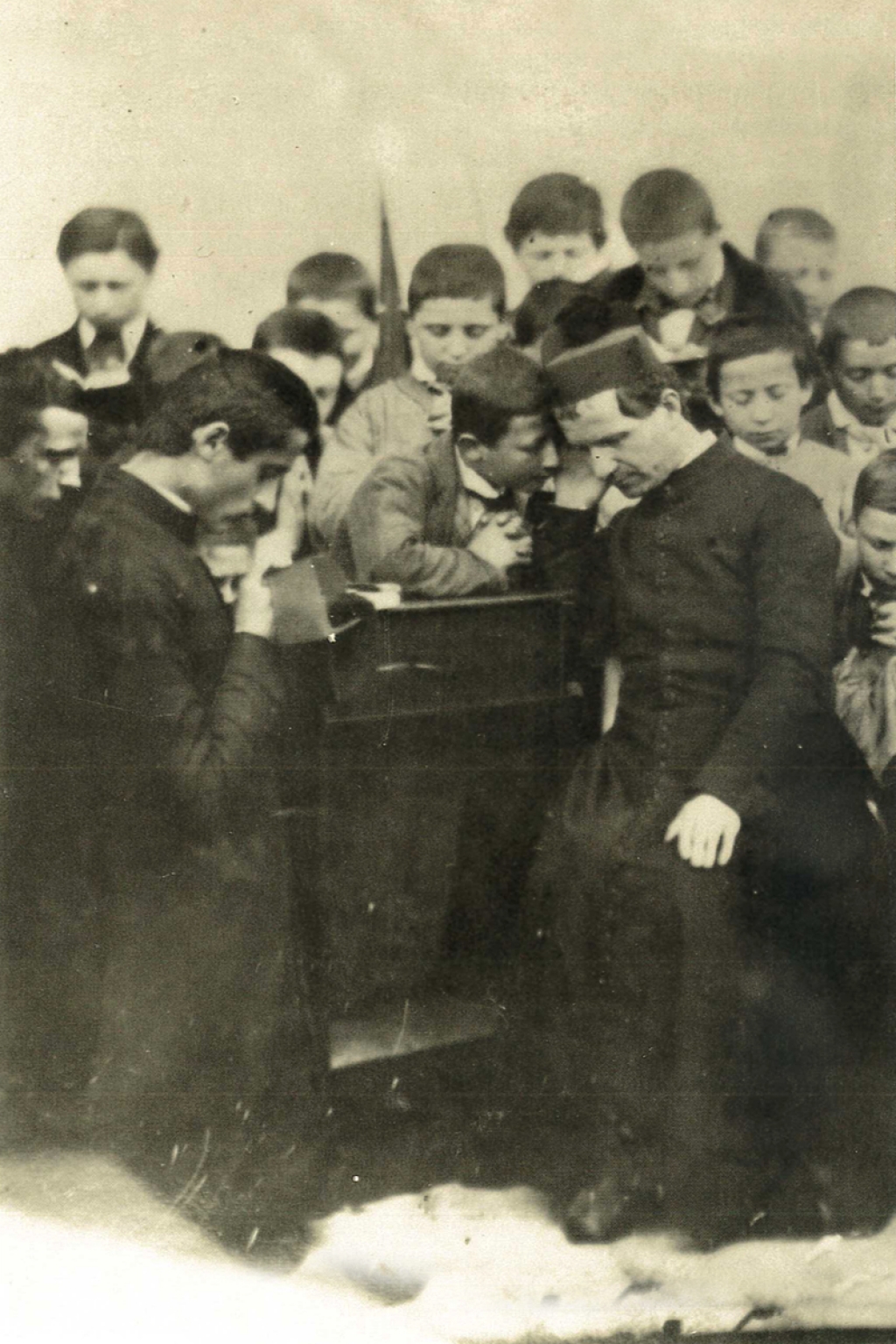 1. Don Bosco, un santo de los “tiempos difíciles”
1. Don Bosco, un santo de los “tiempos difíciles”
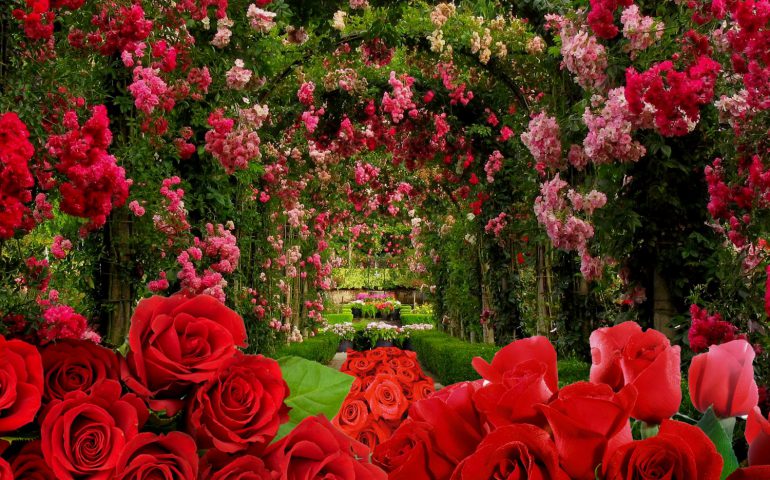 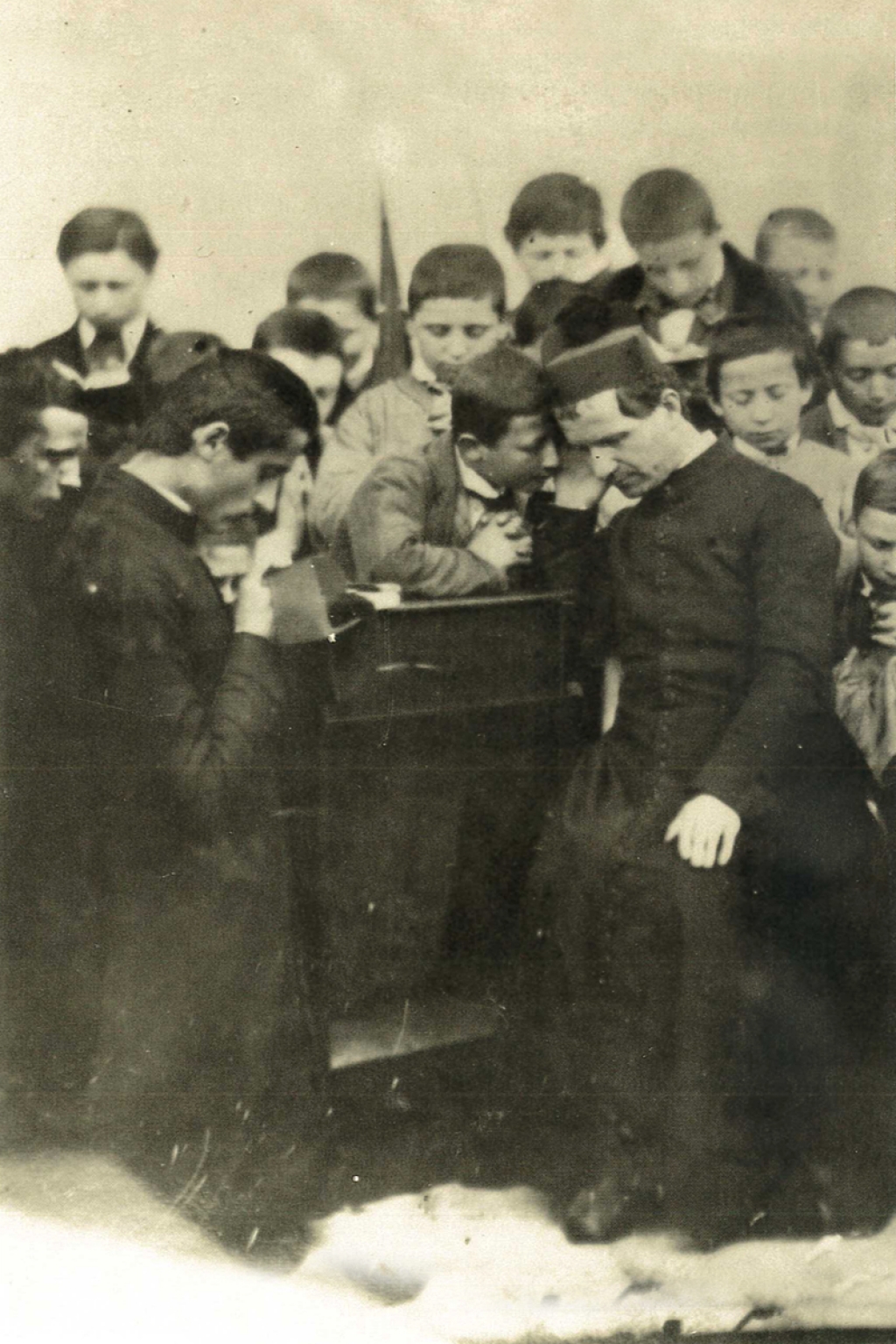 1. Don Bosco, un santo de los “tiempos difíciles”
¿Cómo reaccionó Don Bosco?

¿Cómo han reaccionado tantos miembros de nuestra Familia Salesiana?
2. Las abundantes preguntas del Rector Mayor
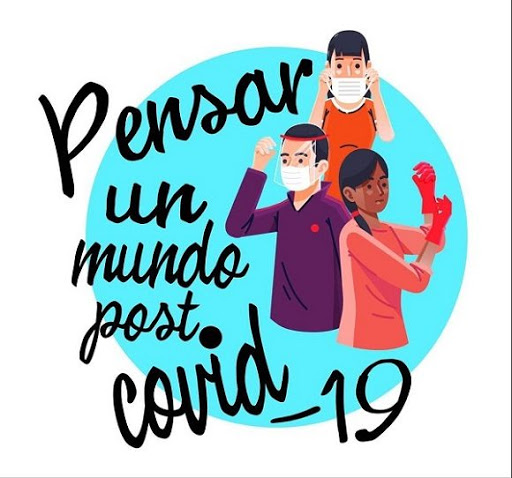 ¿Qué dejará este año en cada uno de nosotros?

¿Cómo queremos vivir después de todo esto?
2. Las abundantes preguntas del Rector Mayor
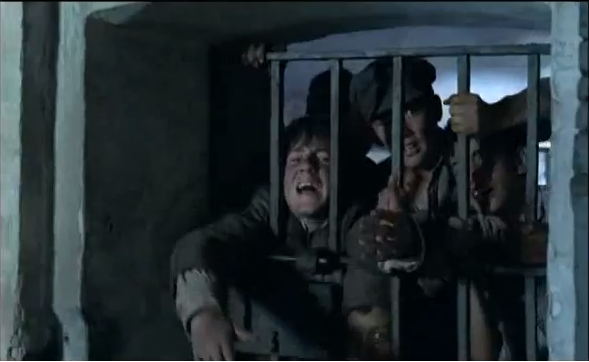 3. La lectura creyente de la realidad: en sintonía con los ojos de Dios
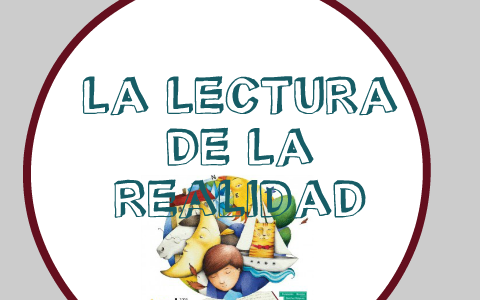 ¿Y si Dios estuviera justamente pensando en ustedes por sus fragilidades y no por sus talentos?
3. La lectura creyente de la realidad: en sintonía con los ojos de Dios
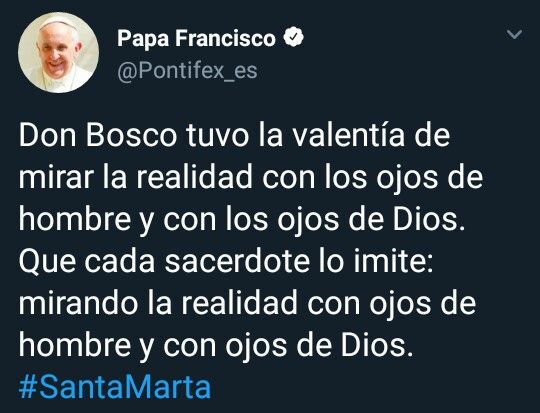 4. ¿De qué tipo de esperanza estamos hablando?
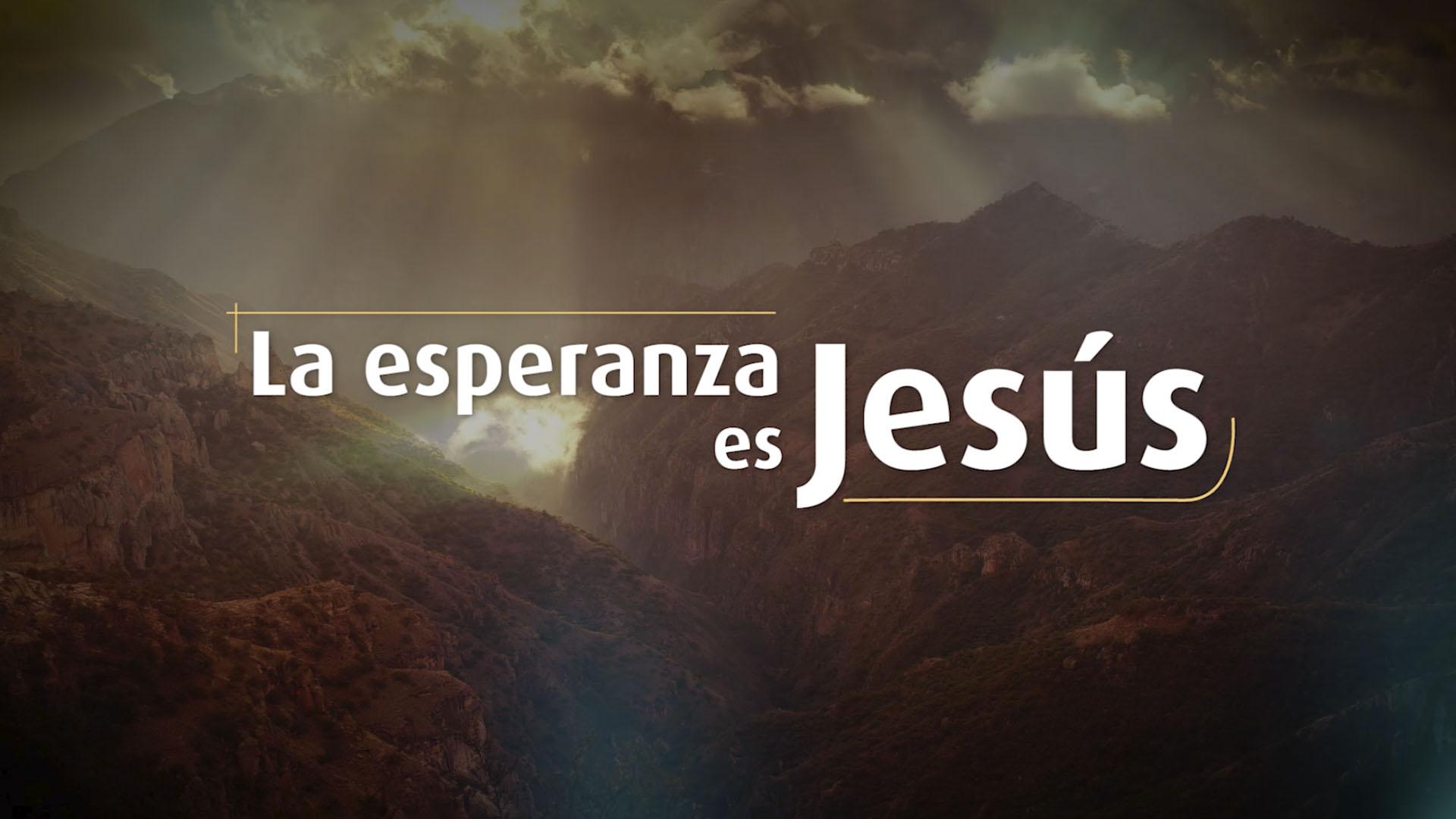 ¿Cuál es el trayecto de nuestras esperanzas? 
¿Podemos decir a dónde se dirige?
4. ¿De qué tipo de esperanza estamos hablando?
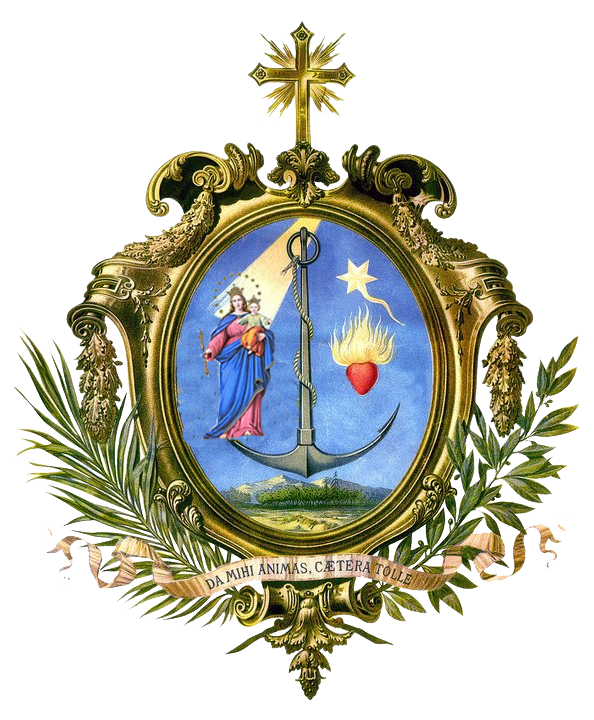 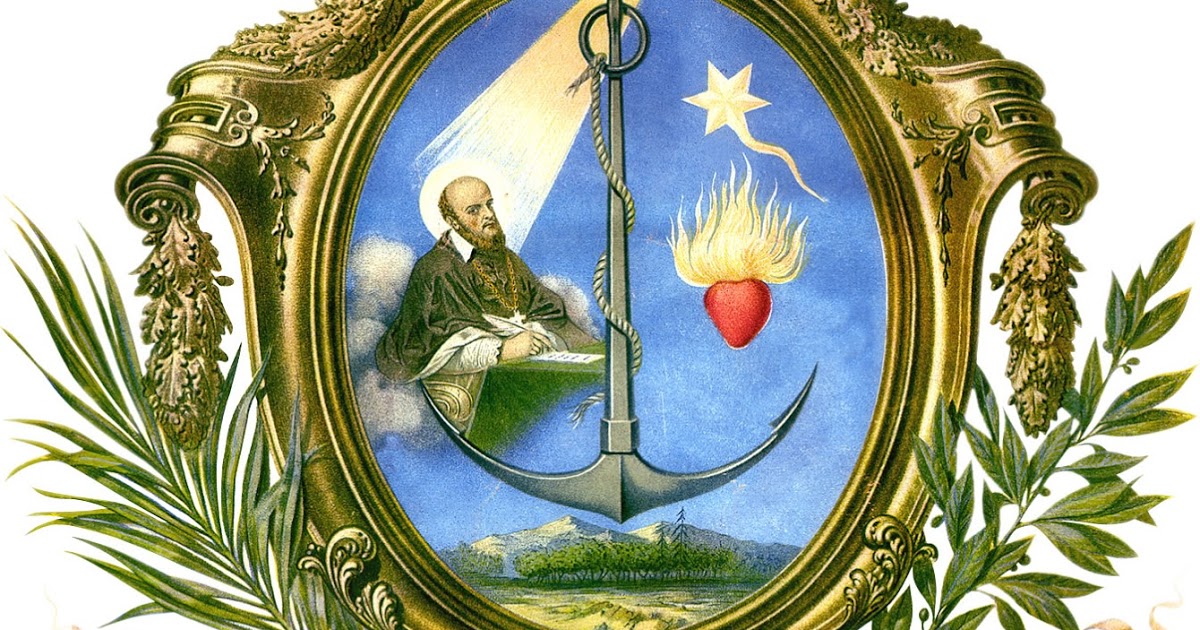 5. Preguntas, lectura creyente de la realidad, esperanza cristiana… ¿qué “renovada sabiduría” despiertan en nuestro corazón salesiano?
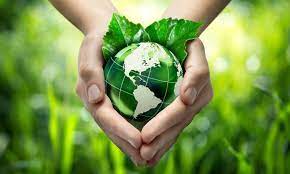 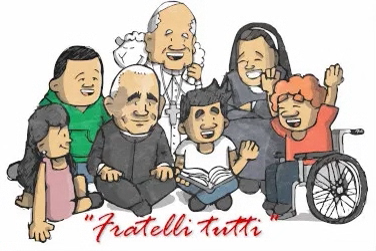 6. Acentos que cultivar entre nosotros, miembros de la Familia Salesiana
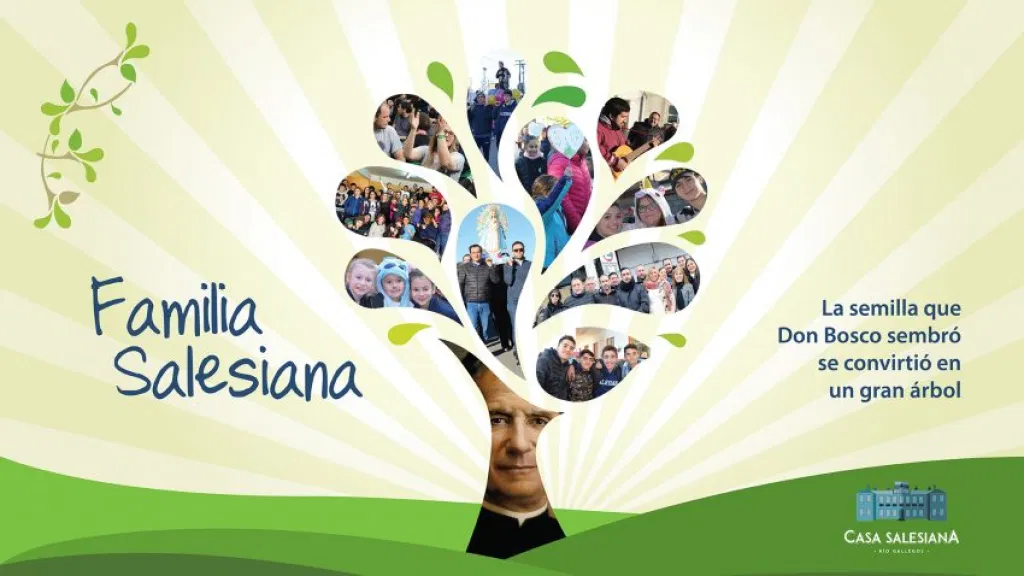 Personalizar y socializar 

 Tomar decisión en orden a la acción

 Apasionarse nuevamente por Aquel que hace nuevas todas las cosas
6. Acentos que cultivar entre nosotros, miembros de la Familia Salesiana
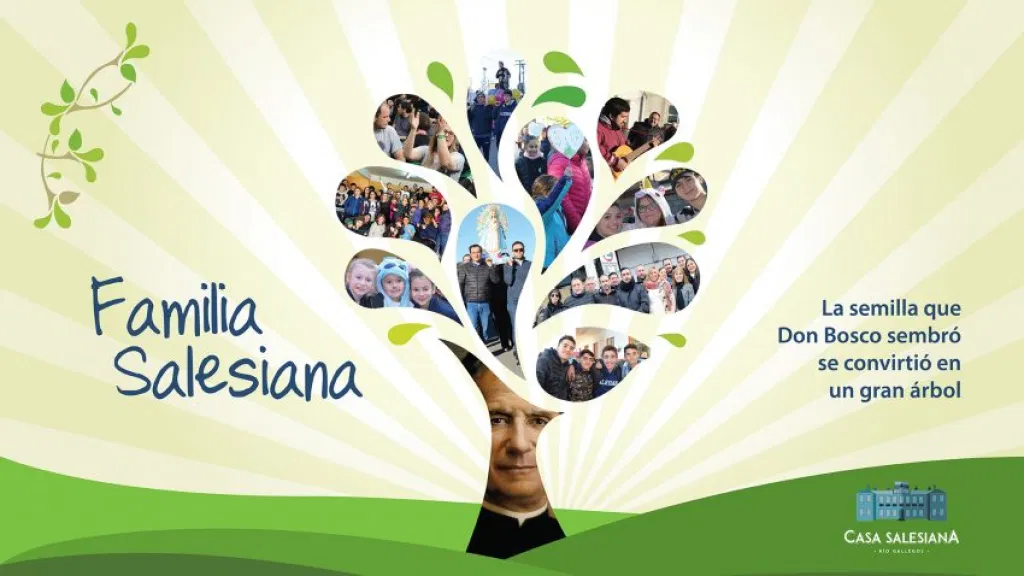 Personalizar y socializar
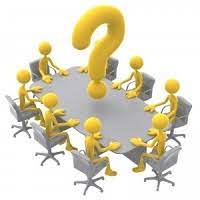 6. Acentos que cultivar entre nosotros, miembros de la Familia Salesiana
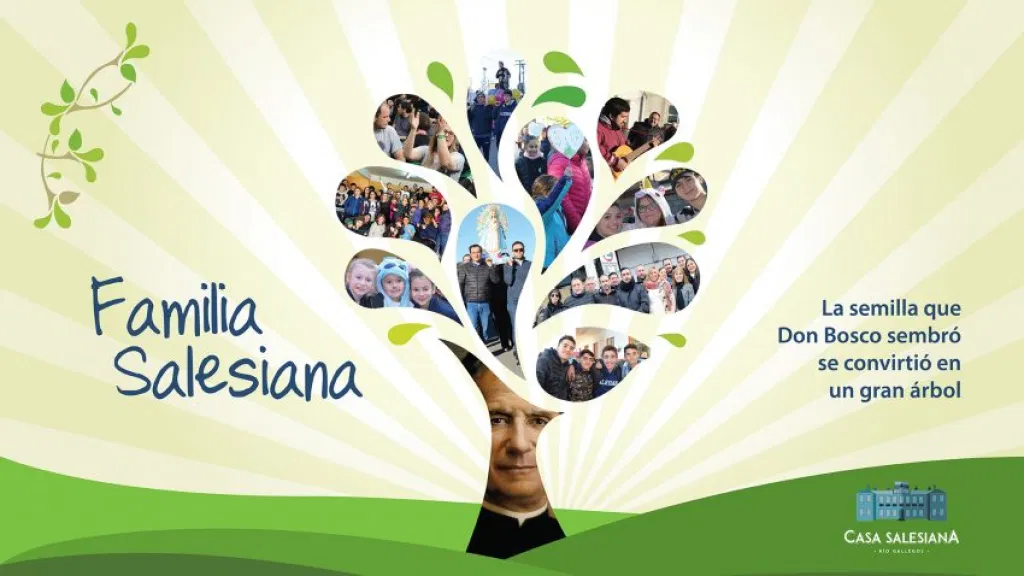 Tomar decisión en orden a la acción
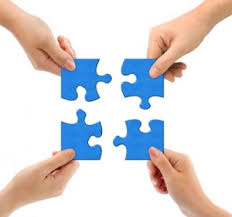 6. Acentos que cultivar entre nosotros, miembros de la Familia Salesiana
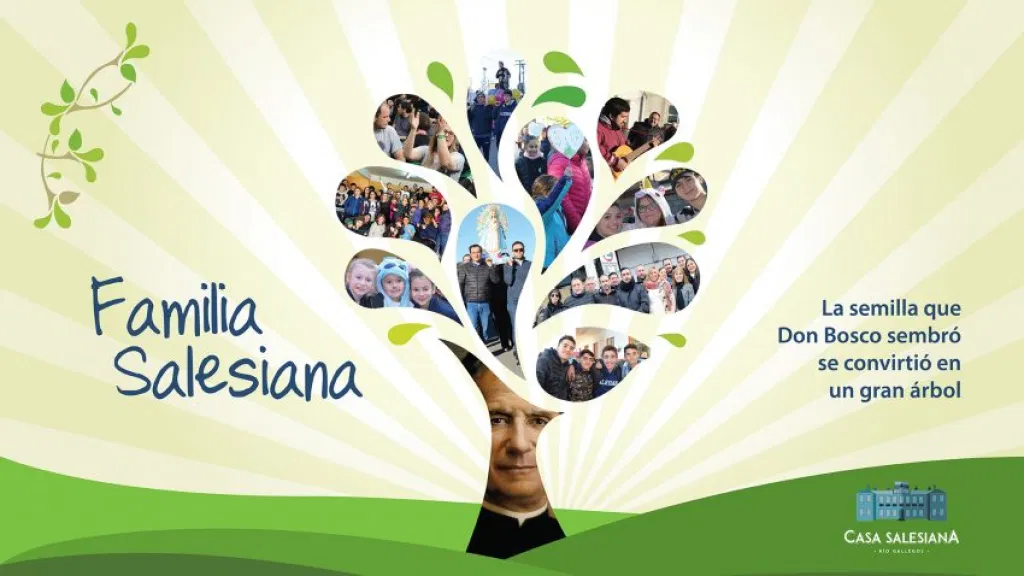 Apasionarse nuevamente por Aquel que hace nuevas todas las cosas
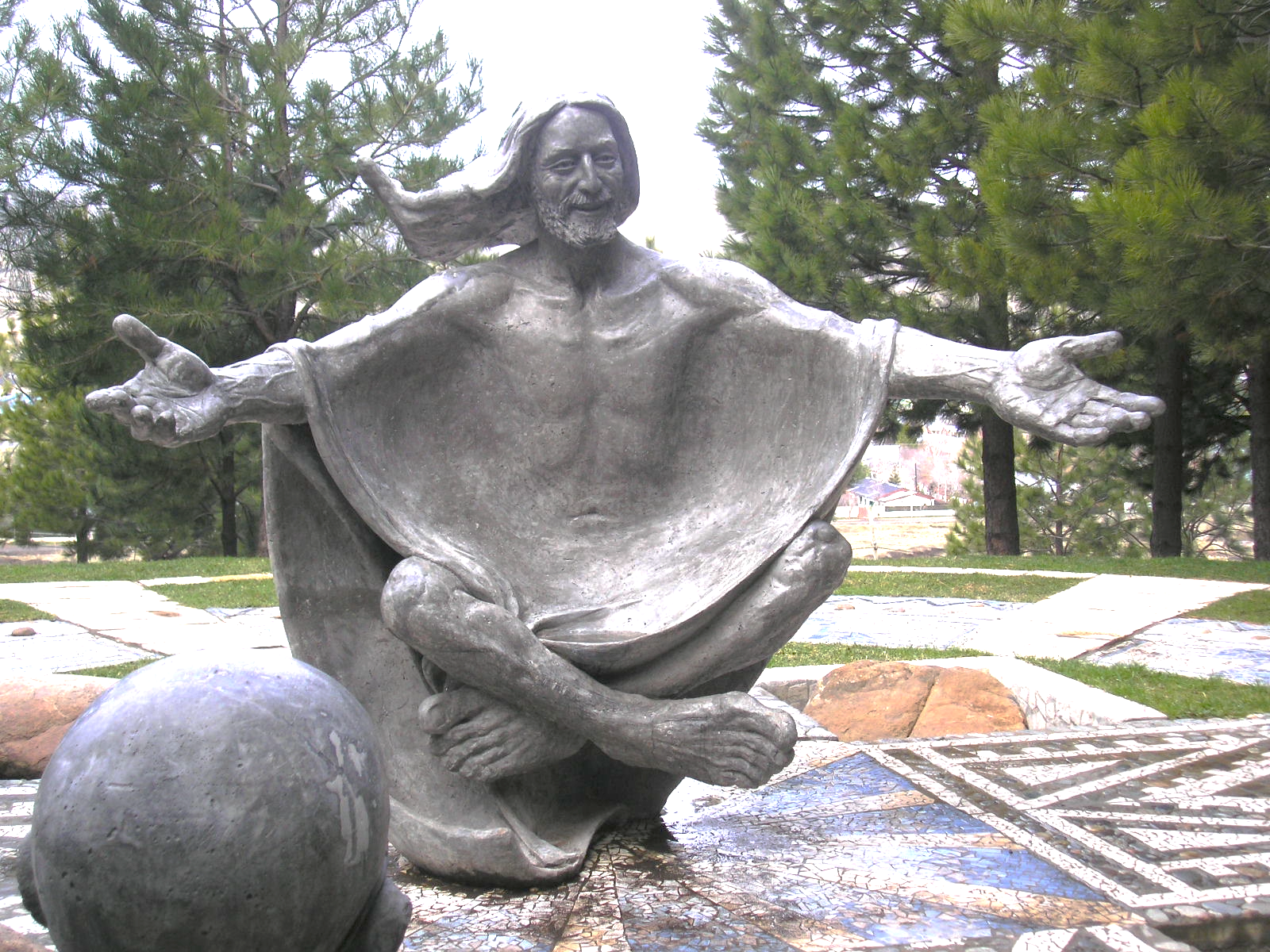 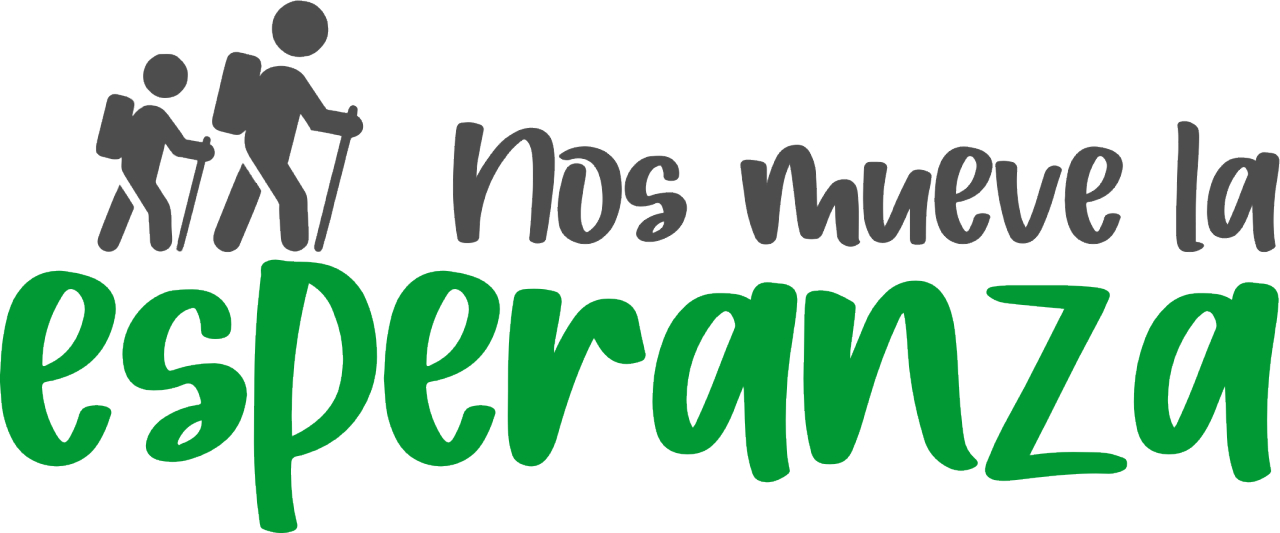 P. Joan Lluís Playà
Delegado del Rector Mayor para la Familia Salesiana
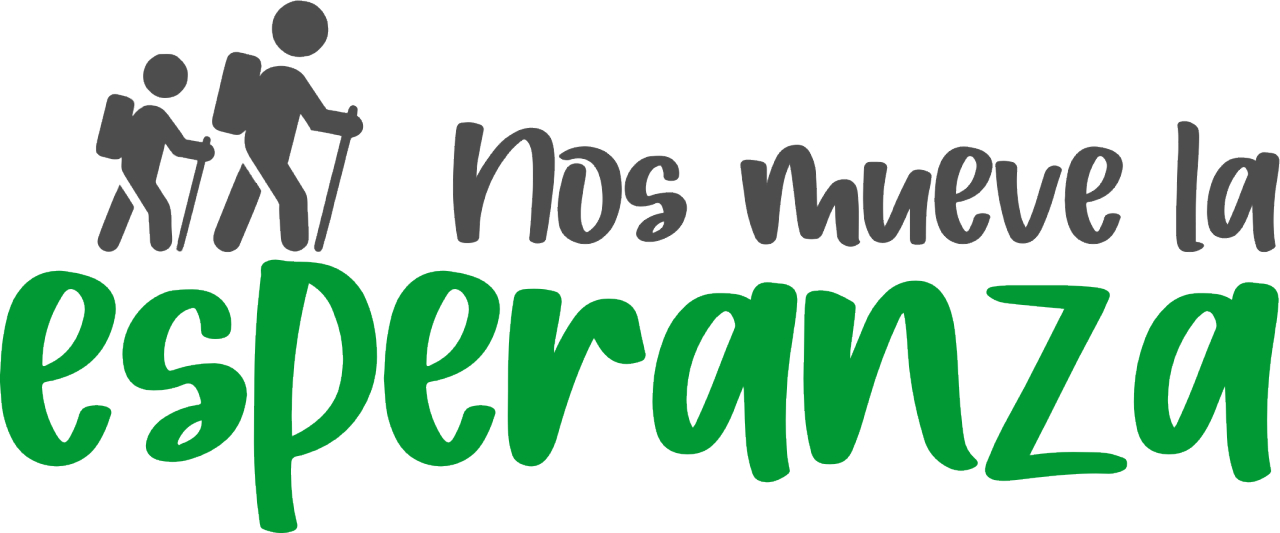 1º ¿Cuáles son las Novedades que el Señor está dando origen entre nosotros (en el ámbito personal y en el ámbito colectivo de la Familia Salesiana) en este tiempo?
 

Enviar síntesis a: signo@salesianos.cl